Opening Questions
Graph the inequalities
y > -x + 1			2)  y < 2x + 2			3) –x < y
								       x – 2y > 4
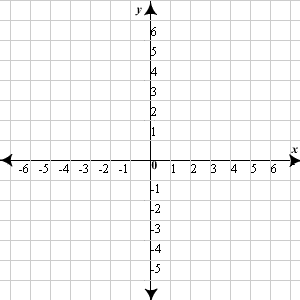 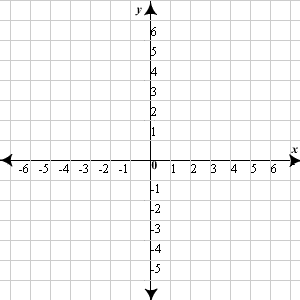 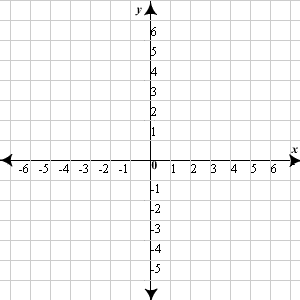 5.7:  Graphing and Solving Quadratic Inequalities
Objective:  Graph quadratic inequalities in two variables
	        Solve quadratic inequalities in one variable
Graphing Quadratic Inequalities
*All the rules for graphing linear inequalities apply to quadratic inequalities

>, <:

>, <:
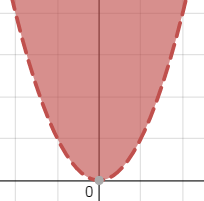 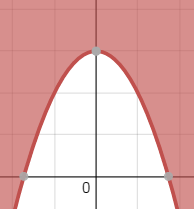 Dashed line
>, >:
Solid Line
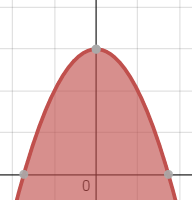 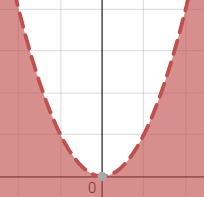 <, <:
Graphing by Hand
Ex 1:   y > x2 – 2x – 3 
Intercept Form
*Factor
y > (x – 3)(x + 1)
Intercepts @ x = -1, 3
Vertex @ (1,-4)
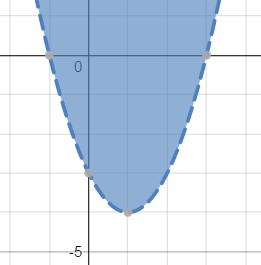 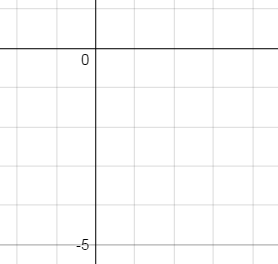 Now Try
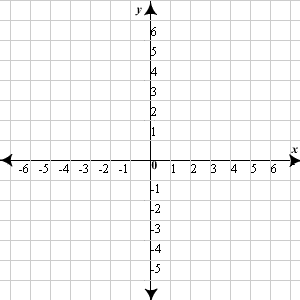 1)  -y < -x2 + 4
Vertex Form
Intercept Form
Graphing a System of Quadratic Inequalities
*Just like graphing systems of linear inequalities, we are looking for the overlapping area
Ex
y > x2 – 4
y < -x2 – x + 2
Intercept Form
y > x2 – 4

y < -x2 – x + 2
y > (x – 2)(x + 2)
y < -1(x2 + x – 2)
y < -(x + 2)(x – 1)
y > (x – 2)(x + 2)		y < -(x + 2)(x – 1)
Ex 1 Continued
Intercept Form:    y > (x – 2)(x + 2) 	y < -(x + 2)(x – 1)
y > x2 – 4
y < -x2 – x + 2
Vertex Form:
y > x2 – 4



y < -x2 – x + 2
y + C > x2 + 0x + C – 4
y + 0 > x2 + 0x + 0 – 4 
y > (x – 0)2 – 4
C = 0
Vertex @ (0,-4)
Ex 1 Continued
Vertex @ (0,-4)
y > x2 – 4 :  
y < -x2 – x + 2:
Intercepts @ x = -2, 1
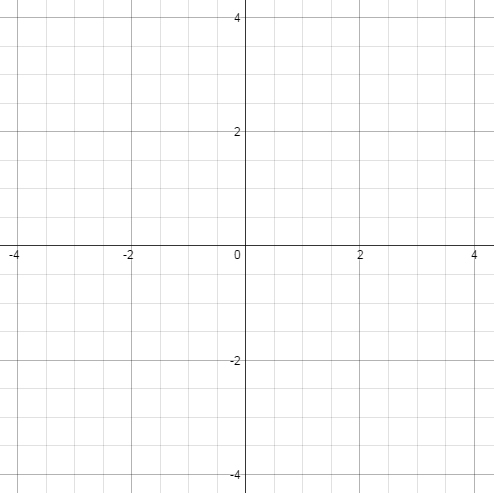 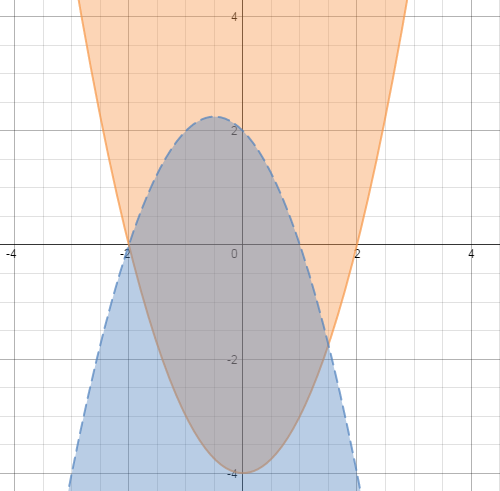 Now Try
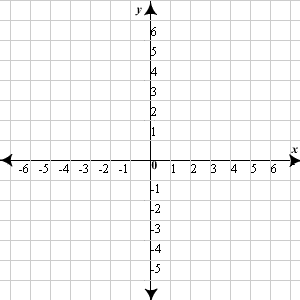 y > x2
y < 4x – x2
Graphing Quadratic Inequalities Using Your Graphing Calculator
*If you are allowed to use your graphing calculator to graph a quadratic or multiple quadratics, you should always find three things before you copy it down to paper
Vertex
Intercepts
Intersection points of quadratics (if graphing a system of quadratics)
Finding the Vertex
When finding the vertex of a quadratic, you are finding the min/max of that graph
If your graph opens downward, a hill is created; you’re finding a max
If your graph opens upward, a valley is created; you’re finding a min
2nd, calc, min/max
*You have do identify an interval of how far left and right you’re looking
Finding X-Intercepts
You’re finding where the graph crosses the x-axis
2nd, calc, zero
*You have to identify an interval

Finding Intersections
You’re finding where graphs cross each other 
2nd, calc, intersection
Now Try
Vertex:
Intercepts:
Intersections:
Vertex:
Intercepts: